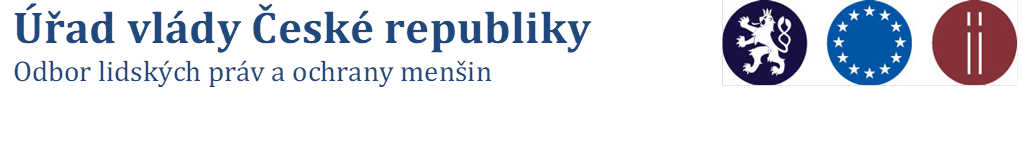 Strategie spolupráce veřejné správy s NNO na léta 2021 až 2030

3 strategické cíle 
A) Zlepšení společenského klimatu pro činnost NNO
B) Podpora efektivního partnerství a spolupráce veřejné správy a neziskového sektoru
C) Zajištění a udržení vhodných podmínek pro existenci a činnost NNO
Akční plán 2021-2024 – 37 opatření
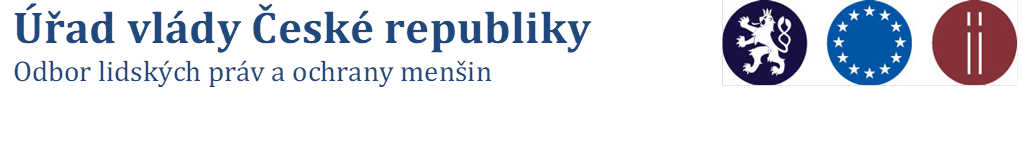 A) Zlepšení společenského klimatu pro činnost NNO
Opatření: 
A.1.1 - Pořádat a podílet se na osvětových aktivitách, jejichž tématem je role a přínos neziskového sektoru.
Historie a role spolků v ČR
vhodný formát akce (výstava,  seminář, konference) v řešení
termín: 05-06/2022 
Přínos občanské společnosti 
konference o participativní roli OS ve spolupráci s platformou NeoN
termín: 08-09/2022
doprovodná akce k předsednictví ČR v Radě EU 
návrh doplnit online mezinárodní panel
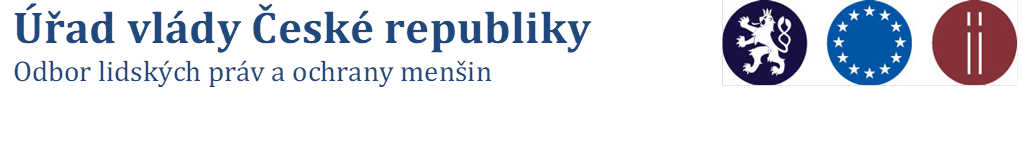 A) Zlepšení společenského klimatu pro činnost NNO
Opatření: 
A.1.3 - Pravidelně informovat o zasedáních RVNNO
Zvýšit povědomí veřejnosti a NNO o existenci a činnosti Rady (online aktivita – web, FB, pravidelná rozesílka, prezentace na NNO veřejných akcích)
A.2.3 - Informovat veřejnost o praktických přínosech dotačních programů ze SR.
Uspořádat setkání s resortními pracovníky pro styk s veřejností 
zahrnout do komunikačních strategii povinnost informovat o podpořených projektech a jejich výsledcích
termín: 05/2022
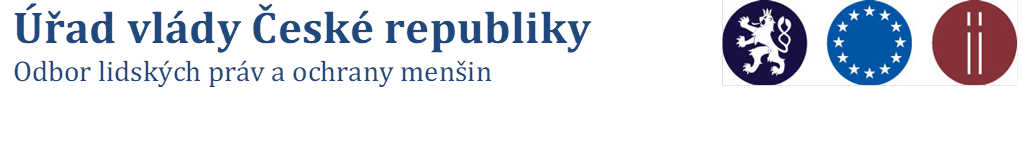 B) Podpora efektivního partnerství a spolupráce veřejné správy a neziskového sektoru
Opatření: 
B.1.1 - Zpracovat metodiku pro účast zástupců občanské společnosti v participativních procesech.
B.1.2 - Implementovat metodiku pro účast zástupců občanské společnosti v participativních procesech do praxe.
Veřejná konzultace k Metodice (1/2022)
Předložení Metodiky na Radu (03/2022)
Pilotování Metodiky (03 – 10/2022)
Revize Metodiky (10 – 12/2022)
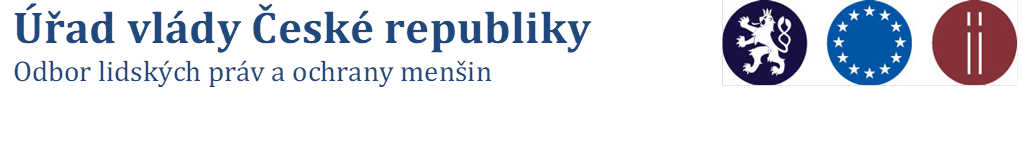 B) Podpora efektivního partnerství a spolupráce veřejné správy a neziskového sektoru
Opatření: 
B.2.1 - Revidovat definice oborové a mezioborové střešní organizace a sítě NNO. 
B.2.2 - Analyzovat stávající spolupráci veřejné správy a střech a sítí NNO a kritéria jejich výběru.
B.2.3 Zahájit systematickou komunikaci mezi veřejnou správou a střechami a sítěmi NNO. 
Dotazníkové šetření (02/2022)
Analýza spolupráce státní správy a střech a sítí NNO (03 – 05/2022)
Kulatý stůl k revizi definice (05/2022) 
Setkání se zástupci zastřešujících subjektů  (06/2022)
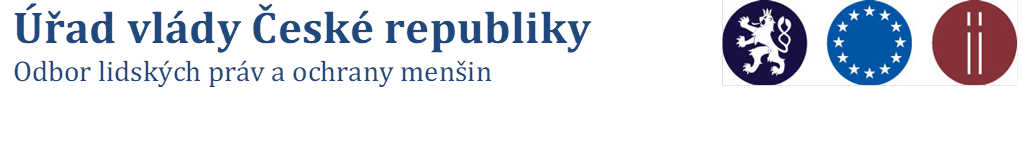 C) Zajištění a udržení vhodných podmínek pro existenci a činnost NNO
C. 1 Podpora rozvoje soukromého dárcovství
Opatření:
C.1.2 - Iniciovat diskusi se zástupci veřejné správy a dalších relevantních subjektů s  cílem navrhnout opatření nejen v daňové oblasti, která by motivovala soukromoprávní subjekty poskytovat nefinanční dary na veřejně prospěšné účely. 
C.1.3 - Navrhnout opatření ke zvýšení motivace individuálních dárců darovat finanční prostředky na veřejně prospěšné účely.
Expertní panel na téma soukromé dárcovství
Tematické pracovní skupiny (ind., fir., daň.)
Diskuse o současných výzvách, trendech, překážkách a možnostech státní podpory  
Termín: 04-05/2022
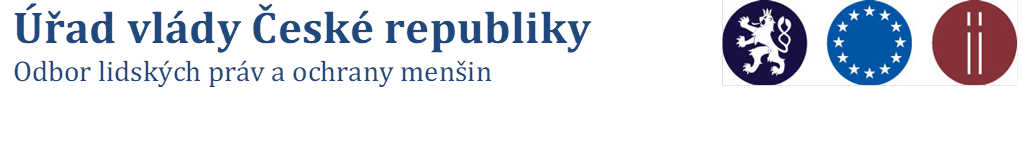 C) Zajištění a udržení vhodných podmínek pro existenci a činnost NNO
C. 1 Podpora rozvoje soukromého dárcovství
Opatření:
C.1.4 - Vyhodnotit aplikační praxi zákona o veřejných sbírkách a navrhnout vhodná řešení prostřednictvím Pracovní skupiny k veřejným sbírkám založené při Výboru pro legislativu a financování. 
Předložení podkladu pro novelu stávajícího zákona o veřejných sbírkách
Výbor pro legislativu a financování (hlasování per rollam) – 02/2022
Rada vlády pro NNO – 03/2022
Pracovní skupina k veřejným sbírkám při Ministerstvu vnitra – 04/2022
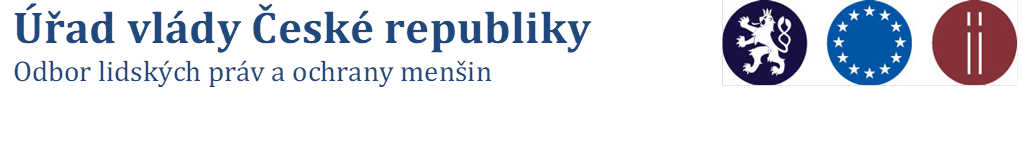 C) Zajištění a udržení vhodných podmínek pro existenci a činnost NNO
C. 2 Podpora rozvoje dobrovolnictví
Opatření:
C.2.1 Na základě vyhodnocení realizovaného projektu k rozvoji dobrovolnictví zpracovat a předložit vládě ke schválení koncepční strategický materiál v oblasti rozvoje dobrovolnictví v ČR. (1.1.2023 - 31.12.2024)
C.2.3 Navýšit finanční alokaci dotačního programu MV s názvem Rozvoj dobrovolnické služby o min 50 %. (1.6.2021 - 31.12.2024)
C.2. 5 - Realizovat reprezentativní výběrové šetření dobrovolnictví v pravidelných intervalech (ČSÚ, první šetření 2023) 
Předložit návrh otázek pro šetření dobrovolnické činnosti v ČR  - 12/2022
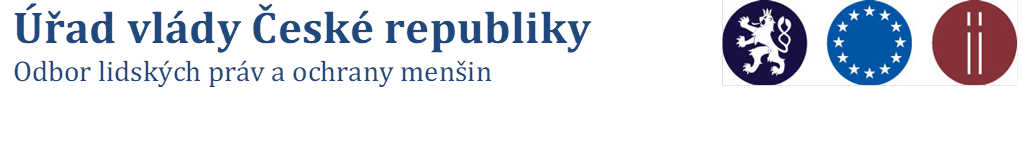 Zapojení NNO do realizace Strategie Oblast C)
C. 3 Zefektivnění systému financování NNO z veřejných rozpočtů
Opatření: 
C.3.1  - Zpracovat analýzu administrativní zátěže v oblasti řízení o poskytnutí dotací v souvislosti s přijetím novely zákona o rozpočtových pravidlech, která uvedla proces poskytování dotací ze státního rozpočtu do souladu se správním řádem (2023).
C.3.6 - Ustavení expertní skupiny, která by vyhodnotila možnosti případné systémové změny financování (samostatný bod VLF).
C.3.7 - Iniciovat zavedení jednotného metodického prostředí pro poskytování dotací v oblasti sociálních služeb na národní a regionální úrovni (MPSV).
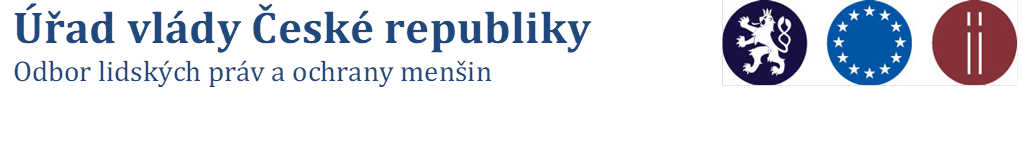 C) Zajištění a udržení vhodných podmínek pro existenci a činnost NNO
C. 4 Sledování dat o poskytnutých dotacích NNO na veřejně prospěšné činnosti
Opatření: 
C.4.4 - Zajistit sledování a zveřejňování dat v oblasti veřejně prospěšných služeb v sociální oblasti (MPSV).
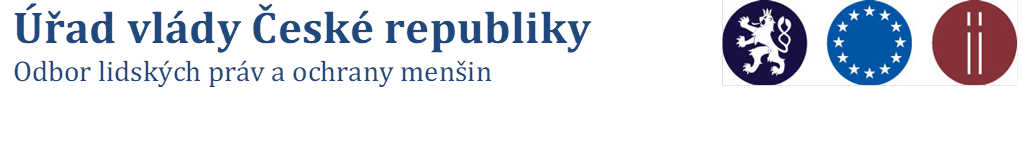 Opatření v oblasti poskytování dotací
Porada s dotujícími resorty 05/2022 
Umožnit uznatelnost nákladů spojených s propagací přínosu a dopadu projektů v rámci stávajících a nových dotačních programů ze SR.
Podpořit udržitelnost střešních NNO.
Umožnit uznatelnost nákladu na úhradu členských příspěvků placených ze strany NNO střešním organizacím a sítím NNO, pokud  tento náklad souvisí s účelem dotace.
Propagovat spolufinancování projektů formou dobrovolnické činnosti a každoročně sledovat napříč státní správou podíl dobrovolnické činnosti na spolufinancování projektu.
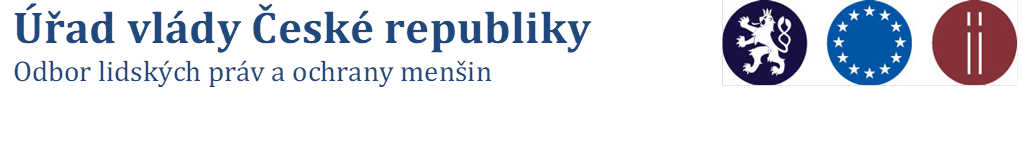 Více na:
http://www.vlada.cz/cz/ppov/rnno/zakladni-informace-767/